Tamkang University
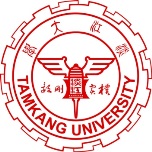 財務金融大數據分析Big Data Analytics in Finance
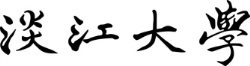 財務金融大數據分析課程介紹(Course Orientation for Big Data Analytics in Finance)
1061BDAF01
MIS EMBA (M2322) (8605) Thu 12,13,14 (19:20-22:10) (D503)
Min-Yuh Day
戴敏育
Assistant Professor
專任助理教授
 Dept. of Information Management, Tamkang University
淡江大學 資訊管理學系

http://mail. tku.edu.tw/myday/
2017-09-21
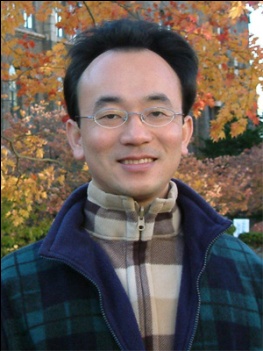 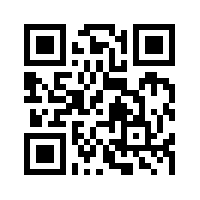 1
財務金融大數據分析Big Data Analytics in Finance
2
淡江大學106學年度第1學期課程教學計畫表Fall 2017 (2017.09 - 2018.01)
課程名稱：財務金融大數據分析                  (Big Data Analytics in Finance)
授課教師：戴敏育 (Min-Yuh Day)
開課系級：資管所碩專班 (TLMXJ1A)
開課資料：選修 單學期 3 學分 (3 Credits, Elective)
上課時間：週五 12,13,14 (Thu 19:20-22:10)
上課教室： D503 (淡江大學台北校園)
3
課程簡介
本課程介紹財務金融大數據分析基本概念與研究議題
課程內容包括
金融科技商業模式 
人工智慧投資分析與機器人理財顧問 
金融科技對話式商務與智慧型交談機器人 
事件研究法 
Python 財務大數據分析基礎 
Python Numpy 大數據分析 
Python Pandas 財務大數據分析 
文字探勘分析技術與自然語言處理 
Python Keras 深度學習 
TensorFlow 深度學習 
財務金融大數據深度學習 
社會網絡分析 
財務金融大數據分析個案研究
4
Course Introduction
This course introduces the fundamental concepts and research issues of Big Data Analytics in Finance. 
Topics include 
Business Models of Fintech
Artificial Intelligence for Investment Analysis and Robo-Advisors
Conversational Commerce and Intelligent Chatbots for Fintech
Event Study
Foundations of Finance Big Data Analytics in Python
Big Data Analytics with Numpy in Python
Finance Big Data Analytics with Pandas in Python
Text Mining Techniques and Natural Language Processing
Deep Learning with Keras in Python
Deep Learning with TensorFlow
Deep Learning for Finance Big Data
Social Network Analysis
Case Study on Big Data Analytics in Finance
5
課程目標(Objective)
瞭解及應用財務金融大數據分析基本概念與研究議題。(Understand and apply the fundamental concepts and research issues of Big Data Analytics in Finance.)
進行財務金融大數據分析相關之資訊管理研究。(Conduct information systems research in the context of Big Data Analytics in Finance.)
6
課程大綱 (Syllabus)
週次 (Week)    日期 (Date)    內容 (Subject/Topics)
1   2017/09/21   財務金融大數據分析課程介紹                          (Course Orientation for Big Data Analytics in Finance)
2   2017/09/28   金融科技商業模式 (Business Models of Fintech)
3   2017/10/05   人工智慧投資分析與機器人理財顧問                          (Artificial Intelligence for Investment Analysis and                           Robo-Advisors)
4   2017/10/12   金融科技對話式商務與智慧型交談機器人                          (Conversational Commerce and                             Intelligent Chatbots for Fintech)
5   2017/10/19   事件研究法 (Event Study)
6   2017/10/26   財務金融大數據分析個案研究 I                           (Case Study on Big Data Analytics in Finance I)
7
課程大綱 (Syllabus)
週次 (Week)    日期 (Date)    內容 (Subject/Topics)
7   2017/11/02   Python 財務大數據分析基礎                          (Foundations of Finance Big Data Analytics in Python)
8   2017/11/09   Python Numpy大數據分析                          (Big Data Analytics with Numpy in Python)
9   2017/11/16   Python Pandas 財務大數據分析                          (Finance Big Data Analytics with Pandas in Python)
10   2017/11/23   期中報告 (Midterm Project Report)
11   2017/11/30   文字探勘分析技術與自然語言處理                            (Text Mining Techniques and                             Natural Language Processing)
12   2017/12/07   Python Keras深度學習                           (Deep Learning with Keras in Python)
8
課程大綱 (Syllabus)
週次 (Week)    日期 (Date)    內容 (Subject/Topics)
13   2017/12/14   財務金融大數據分析個案研究 II                            (Case Study on Big Data Analytics in Finance II) 
14   2017/12/21   TensorFlow深度學習                             (Deep Learning with TensorFlow)  
15   2017/12/28   財務金融大數據深度學習                             (Deep Learning for Finance Big Data)
16   2018/01/04   社會網絡分析 (Social Network Analysis)
17   2018/01/11   期末報告 I (Final Project Presentation I)
18   2018/01/18   期末報告 II (Final Project Presentation II)
9
教學方法與評量方法
教學方法
講述、討論、賞析、模擬、問題解決、實作
評量方法
實作、報告、上課表現
10
教材課本
教材課本
 講義 (Slides)
 財務金融大數據分析相關個案與論文 (Cases and Papers related to Big Data Analytics in Finance)
11
參考書籍 (References)
Doron Kliger and Gregory Gurevich (2014), Event Studies for Financial Research: A Comprehensive Guide, Palgrave Macmillan 
Fabio Nelli (2015), Python Data Analytics: Data Analysis and Science using PANDAs, matplotlib and the Python Programming Language, Apress
Michael Heydt (2015) , Mastering Pandas for Finance, Packt Publishing
Yves Hilpisch, Python for Finance: Analyze Big Financial Data, OReilly Media
James Ma Weiming (2015), Mastering Python for Finance, Packt Publishing
Yuxing Yan (2017), Python for Finance, Second Edition, Packt Publishing
Paolo Sironi (2016), FinTech Innovation: From Robo-Advisors to Goal Based Investing and Gamification, Wiley
Susanne Chishti and Janos Barberis (2016), The FINTECH Book: The Financial Technology Handbook for Investors, Entrepreneurs and Visionaries, Wiley
12
作業與學期成績計算方式
作業篇數
3篇
學期成績計算方式
期中評量：30 ％
期末評量：30  ％
其他（課堂參與及報告討論表現）： 40  ％
13
AI and Big Data Analytics in Finance
財務金融大數據分析
Big Data Analytics in Finance
投資大數據分析
Big Data Analytics in Investment
人工智慧與財務應用
Artificial Intelligence and Financial Application
人工智慧與投資分析
Artificial Intelligence and Investment Analysis
14
FinTech Innovation: From Robo-Advisors to Goal Based Investing and Gamification, Paolo Sironi, Wiley, 2016
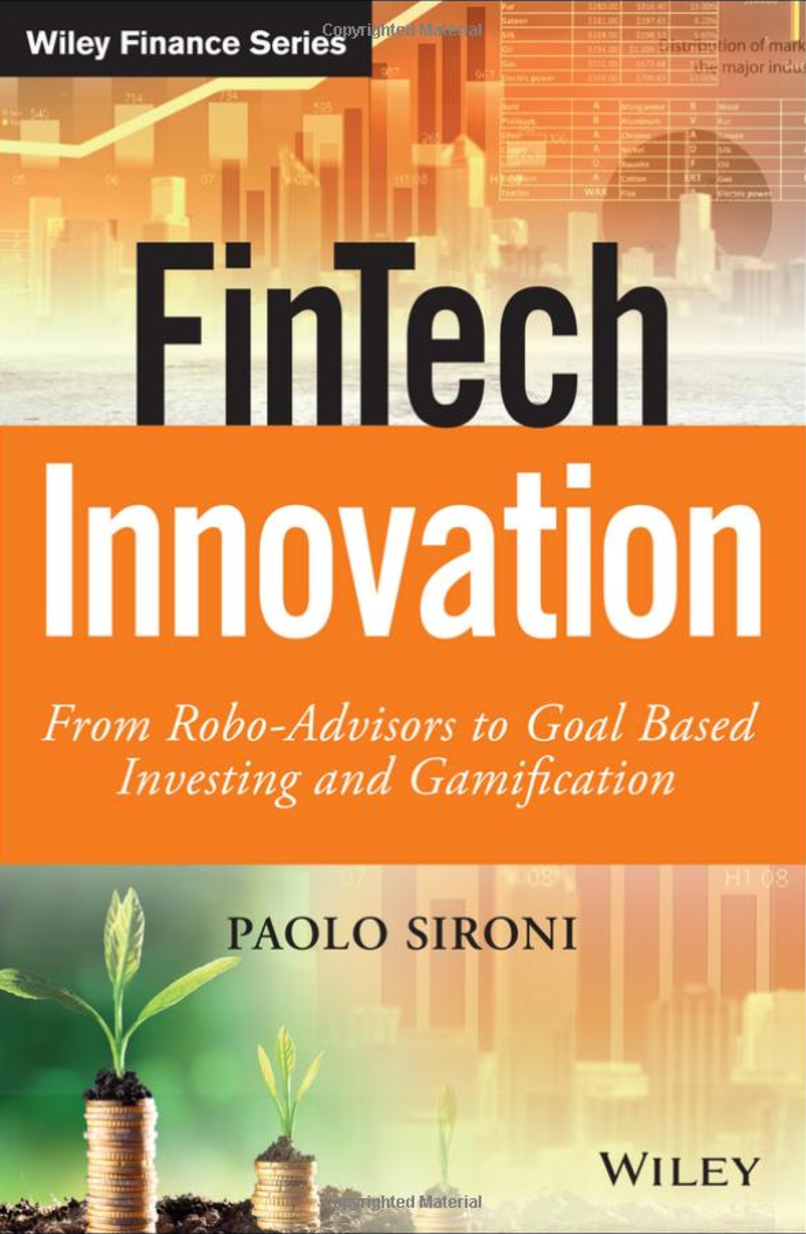 15
Source: https://www.amazon.com/FinTech-Innovation-Robo-Advisors-Investing-Gamification/dp/1119226988
Doron Kliger and Gregory Gurevich (2014), Event Studies for Financial Research: A Comprehensive Guide, Palgrave Macmillan
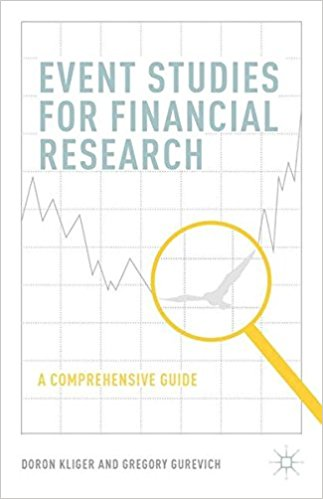 16
Source: https://www.amazon.com/Event-Studies-Financial-Research-Comprehensive/dp/1137435380/
事件研究法：財務與會計實證研究必備沈中華、李建然 (2000)
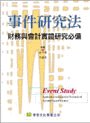 17
Source: 沈中華、李建然 (2000)，事件研究法：財務與會計實證研究必備，華泰文化
Yuxing Yan (2017), Python for Finance, Second Edition, Packt Publishing
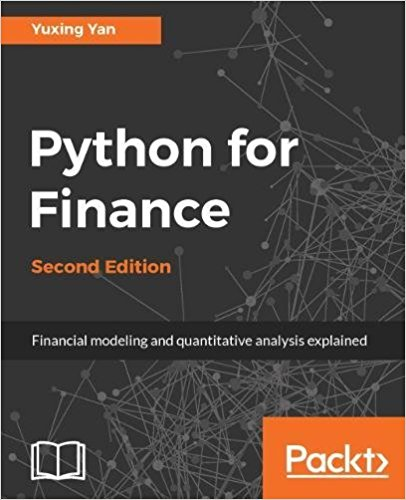 18
Source: https://www.amazon.com/Python-Finance-Second-Yuxing-Yan/dp/1787125696/
Wes McKinney (2012), Python for Data Analysis: Data Wrangling with Pandas, NumPy, and IPython, O'Reilly Media
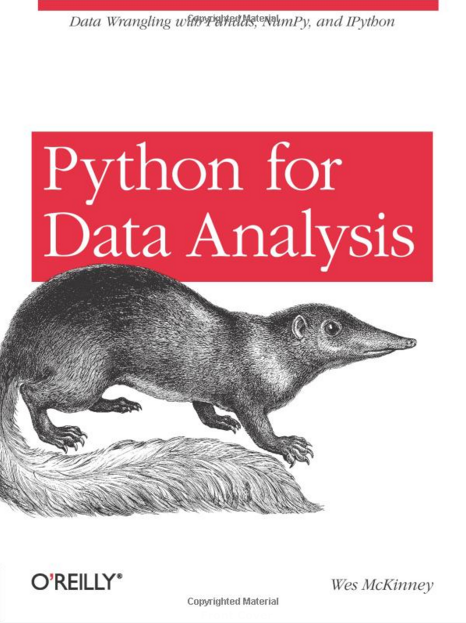 19
Source: http://www.amazon.com/Python-Data-Analysis-Wrangling-IPython/dp/1449319793/
Yves Hilpisch, Python for Finance: Analyze Big Financial Data, O'Reilly, 2014
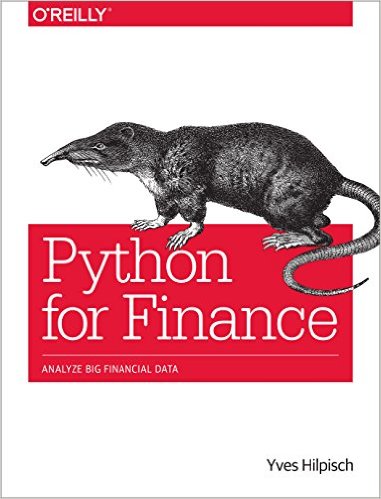 20
Source: http://www.amazon.com/Python-Finance-Analyze-Financial-Data/dp/1491945281
Yves Hilpisch (2015), Derivatives Analytics with Python: Data Analysis, Models, Simulation, Calibration and Hedging, Wiley
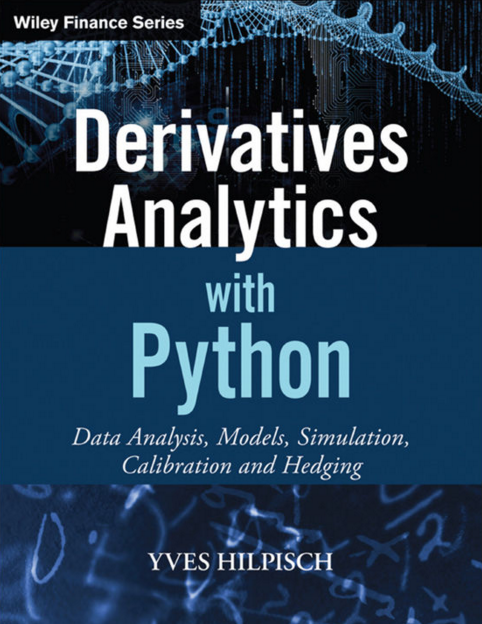 21
Source: http://www.amazon.com/Derivatives-Analytics-Python-Simulation-Calibration/dp/1119037999/
Michael Heydt , Mastering Pandas for Finance, Packt Publishing, 2015
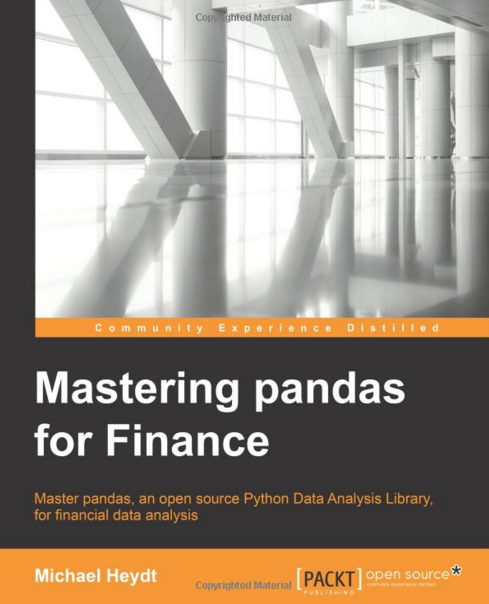 22
Source: http://www.amazon.com/Mastering-Pandas-Finance-Michael-Heydt/dp/1783985100
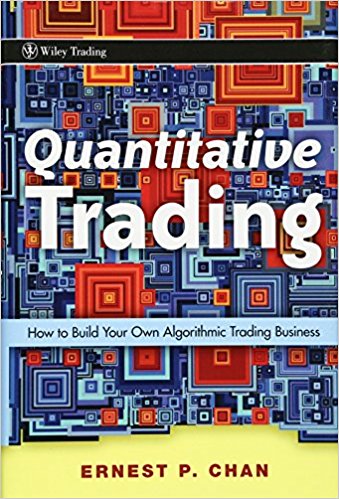 23
Source: Ernie Chan (2008), “Quantitative Trading: How to Build Your Own Algorithmic Trading Business”, Wiley
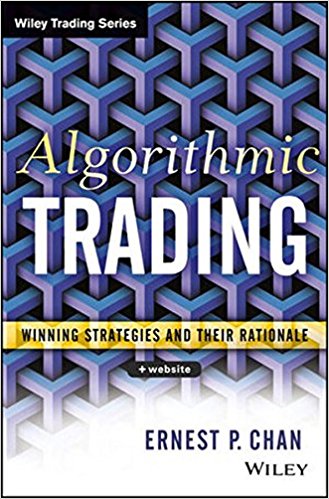 24
Source: Ernie Chan (2013), “Algorithmic Trading: Winning Strategies and Their Rationale”, Wiley
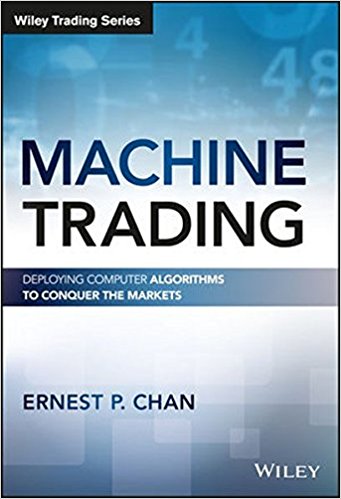 25
Source: Ernest P. Chan (2017), “Machine Trading: Deploying Computer Algorithms to Conquer the Markets”, Wiley
FinTech
26
Financial Technology
27
FinTech
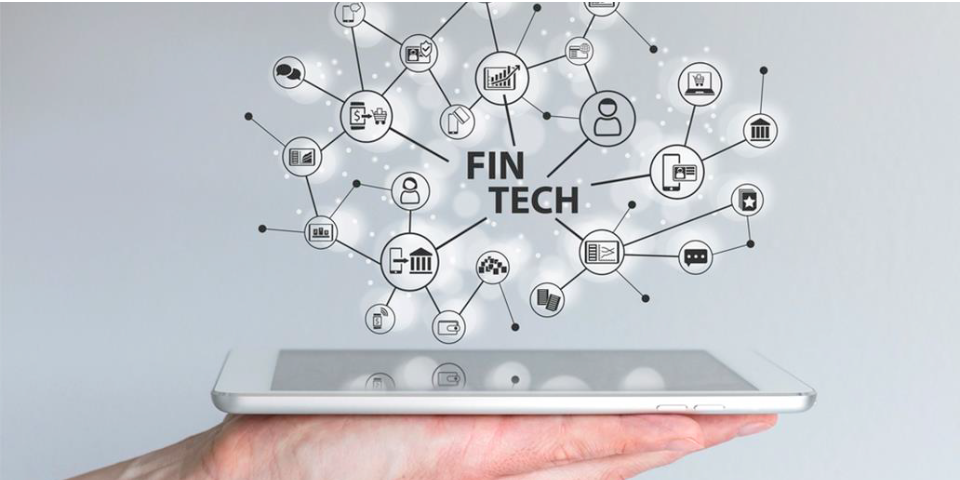 28
Financial TechnologyFinTech
“providing financial services by making use of software and modern technology”
29
Source: https://www.fintechweekly.com/fintech-definition
Financial Services
30
Financial Services
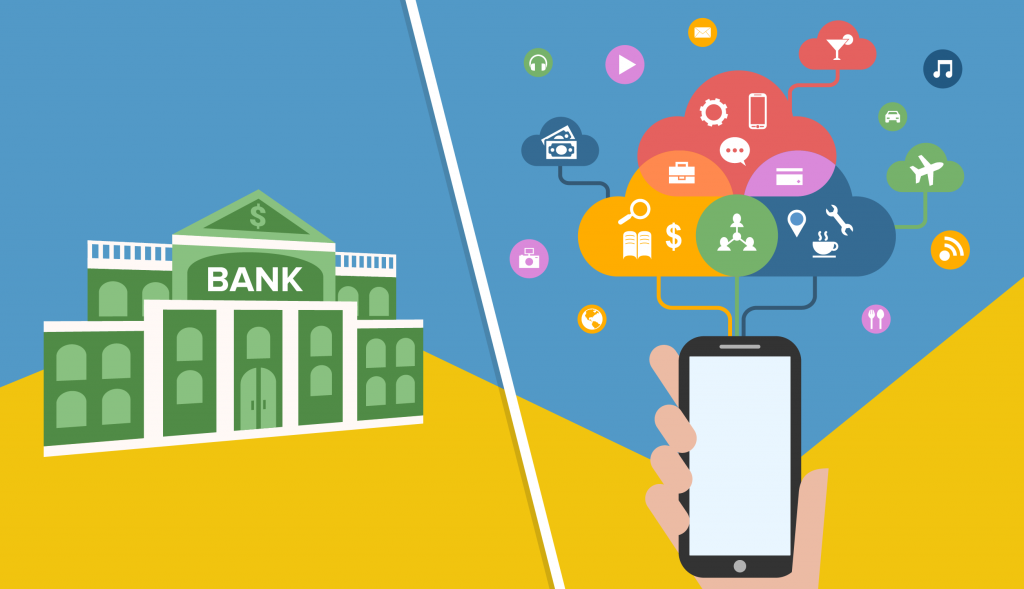 31
Source: http://www.crackitt.com/7-reasons-why-your-fintech-startup-needs-visual-marketing/
Financial Revolution with Fintech
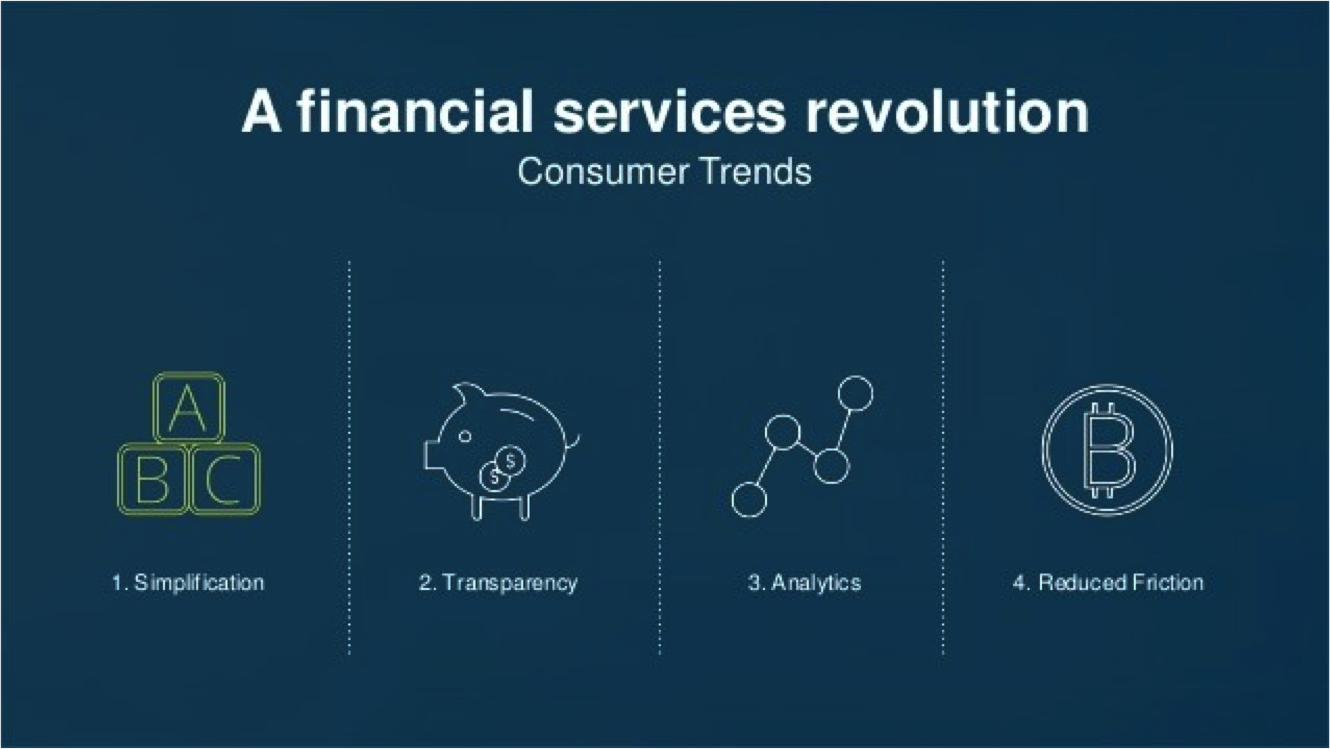 32
Source: http://www.hedgethink.com/fintech/european-fintech-top-100/
FinTech: Financial Services Innovation
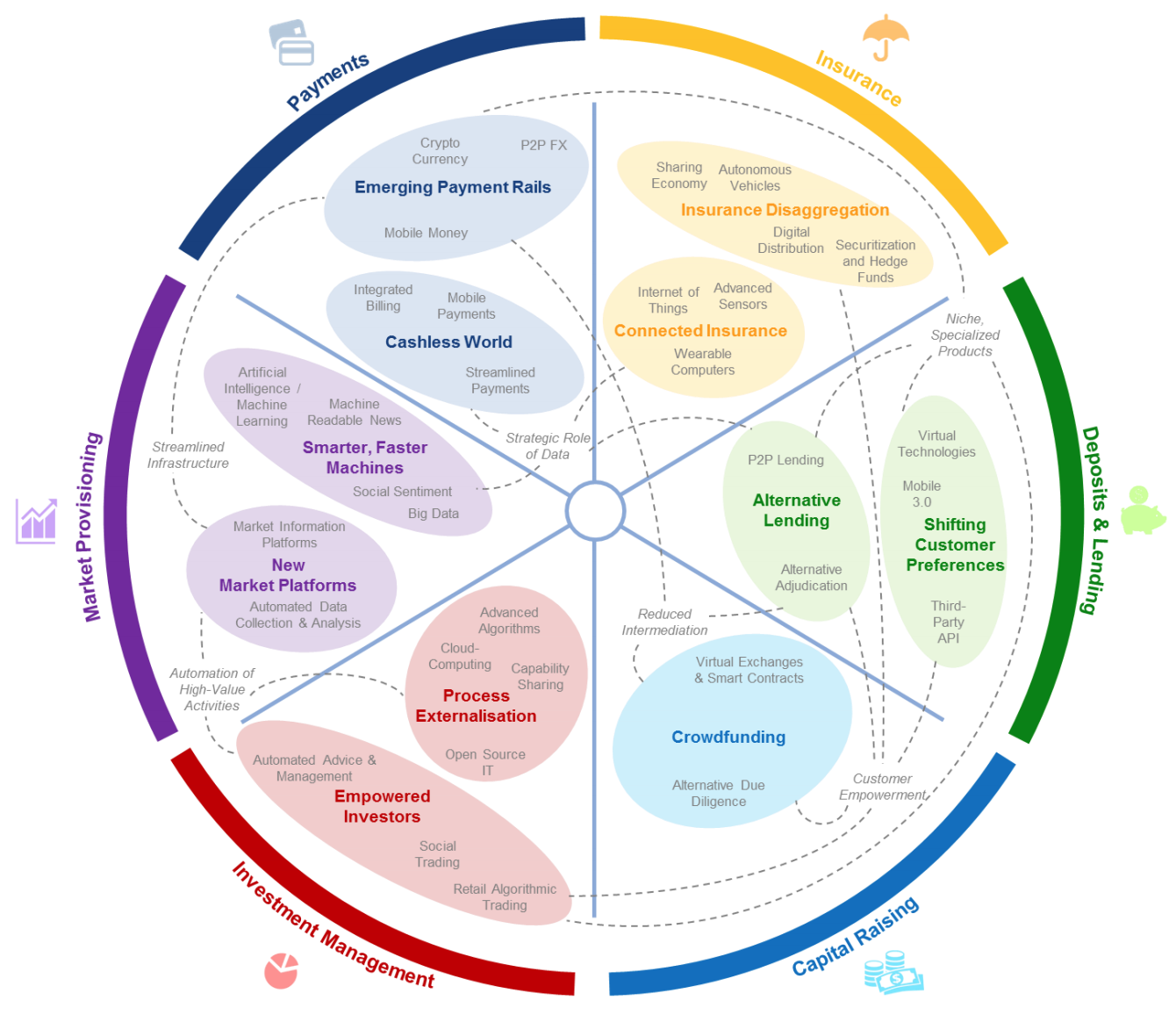 33
Source: http://www3.weforum.org/docs/WEF_The_future__of_financial_services.pdf
FinTech: Financial Services Innovation1. Payments2. Insurance3. Deposits & Lending4. Capital Raising5. Investment Management6. Market Provisioning
34
Source: http://www3.weforum.org/docs/WEF_The_future__of_financial_services.pdf
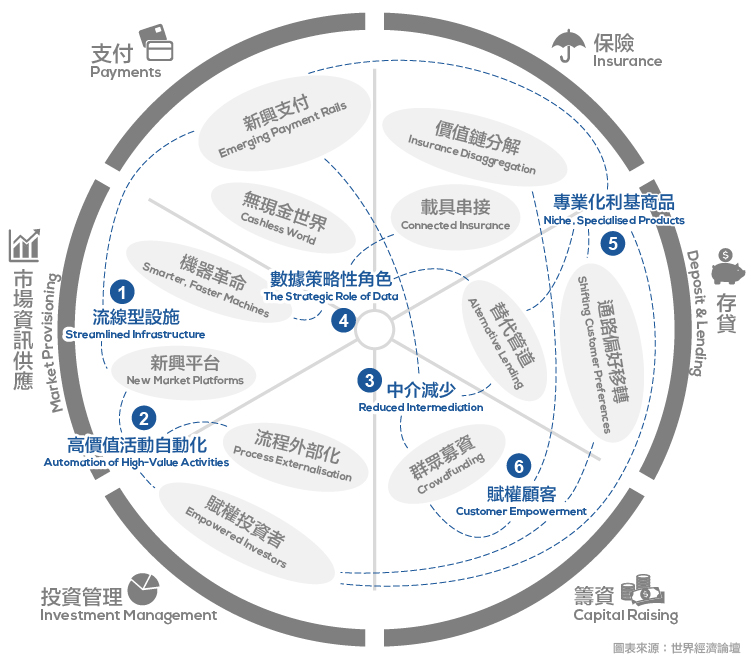 35
Source: https://www.stockfeel.com.tw/2015年世界經濟論壇－未來的金融服務/
FinTech: Financial Services Innovation
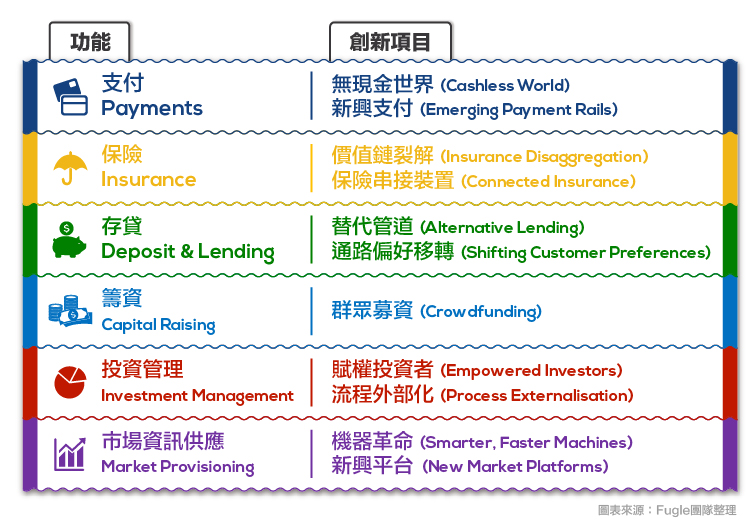 36
Source: https://www.stockfeel.com.tw/2015年世界經濟論壇－未來的金融服務/
1
FinTech: Payment
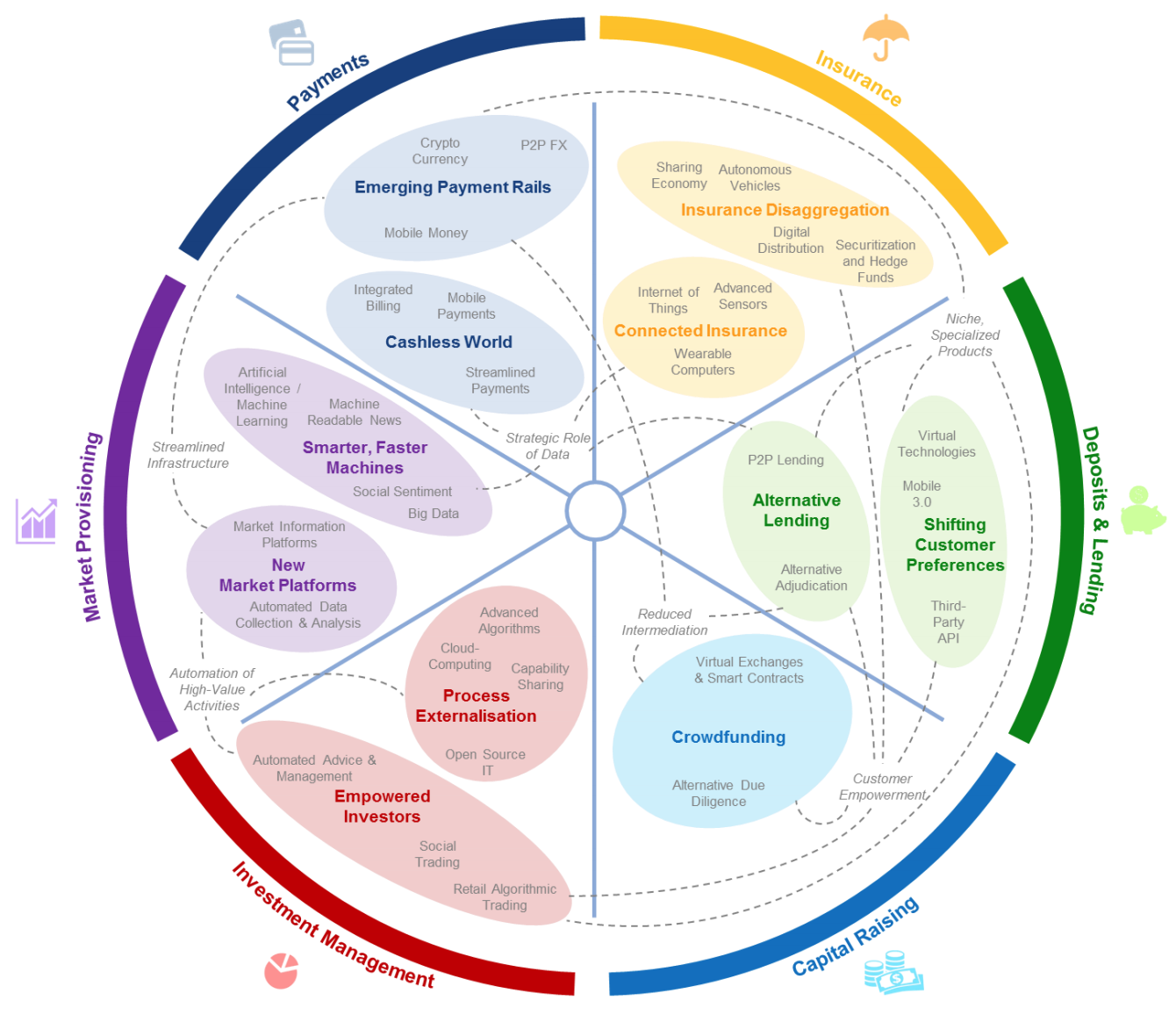 37
Source: http://www3.weforum.org/docs/WEF_The_future__of_financial_services.pdf
1
FinTech: PaymentCashless WorldEmerging Payment Rails
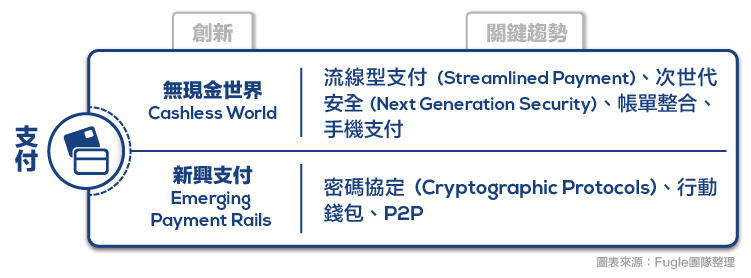 38
Source: https://www.stockfeel.com.tw/2015年世界經濟論壇－未來的金融服務/
2
FinTech: Insurance
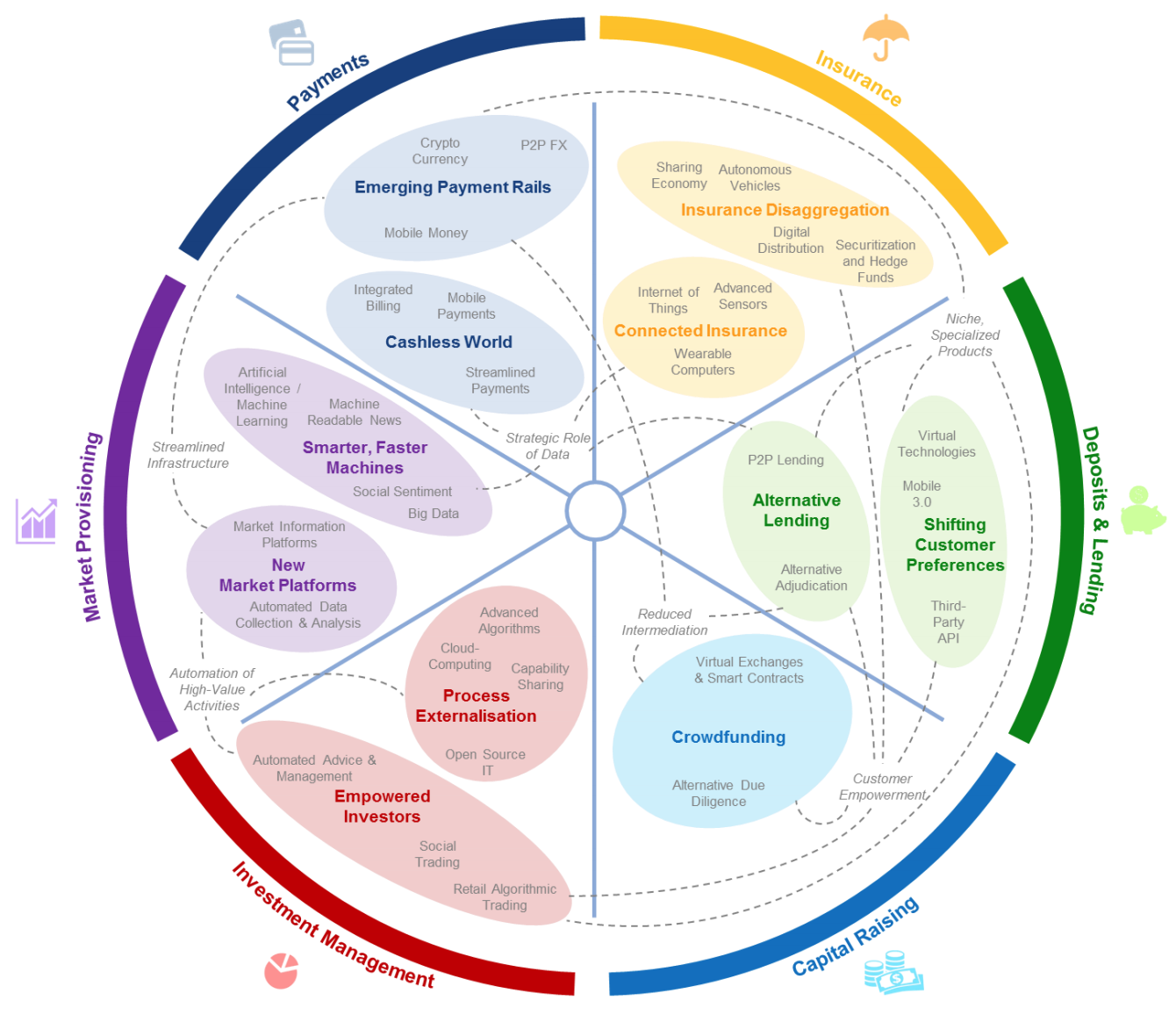 39
Source: http://www3.weforum.org/docs/WEF_The_future__of_financial_services.pdf
2
FinTech: InsuranceInsurance DisaggregationConnected Insurance
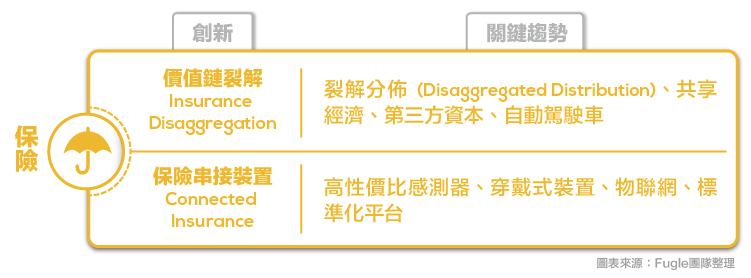 40
Source: https://www.stockfeel.com.tw/2015年世界經濟論壇－未來的金融服務/
3
FinTech: Deposits & Lending
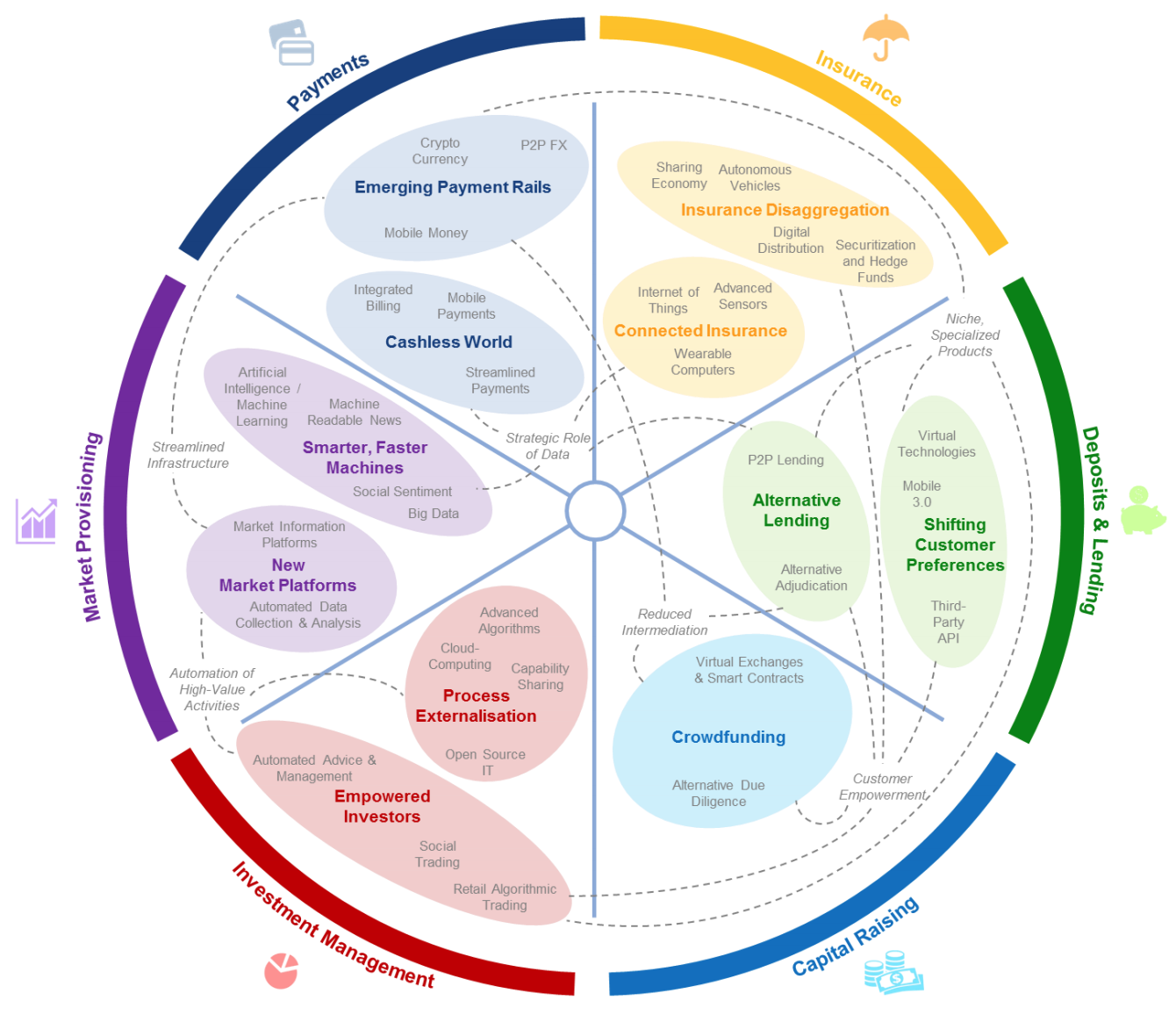 41
Source: http://www3.weforum.org/docs/WEF_The_future__of_financial_services.pdf
3
FinTech: Deposits & LendingAlternative LendingShifting Customer Preferences
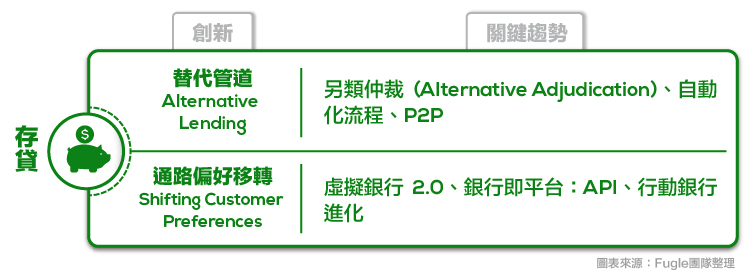 42
Source: https://www.stockfeel.com.tw/2015年世界經濟論壇－未來的金融服務/
4
FinTech: Capital Raising
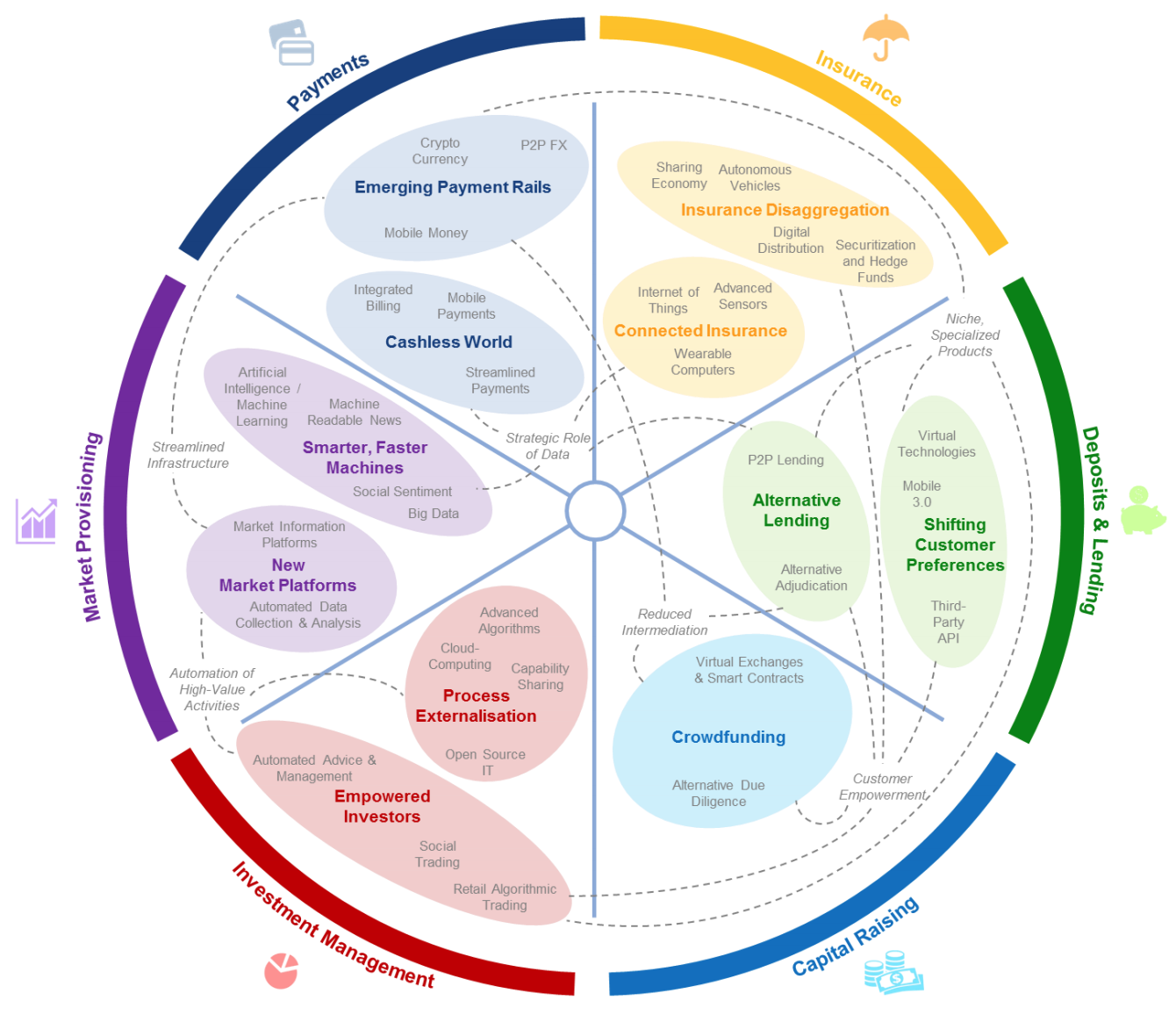 43
Source: http://www3.weforum.org/docs/WEF_The_future__of_financial_services.pdf
4
FinTech: Capital RaisingCrowdfunding
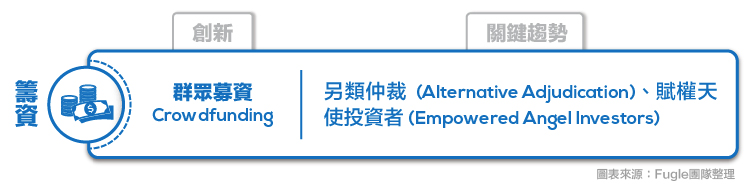 44
Source: https://www.stockfeel.com.tw/2015年世界經濟論壇－未來的金融服務/
5
FinTech: Investment Management
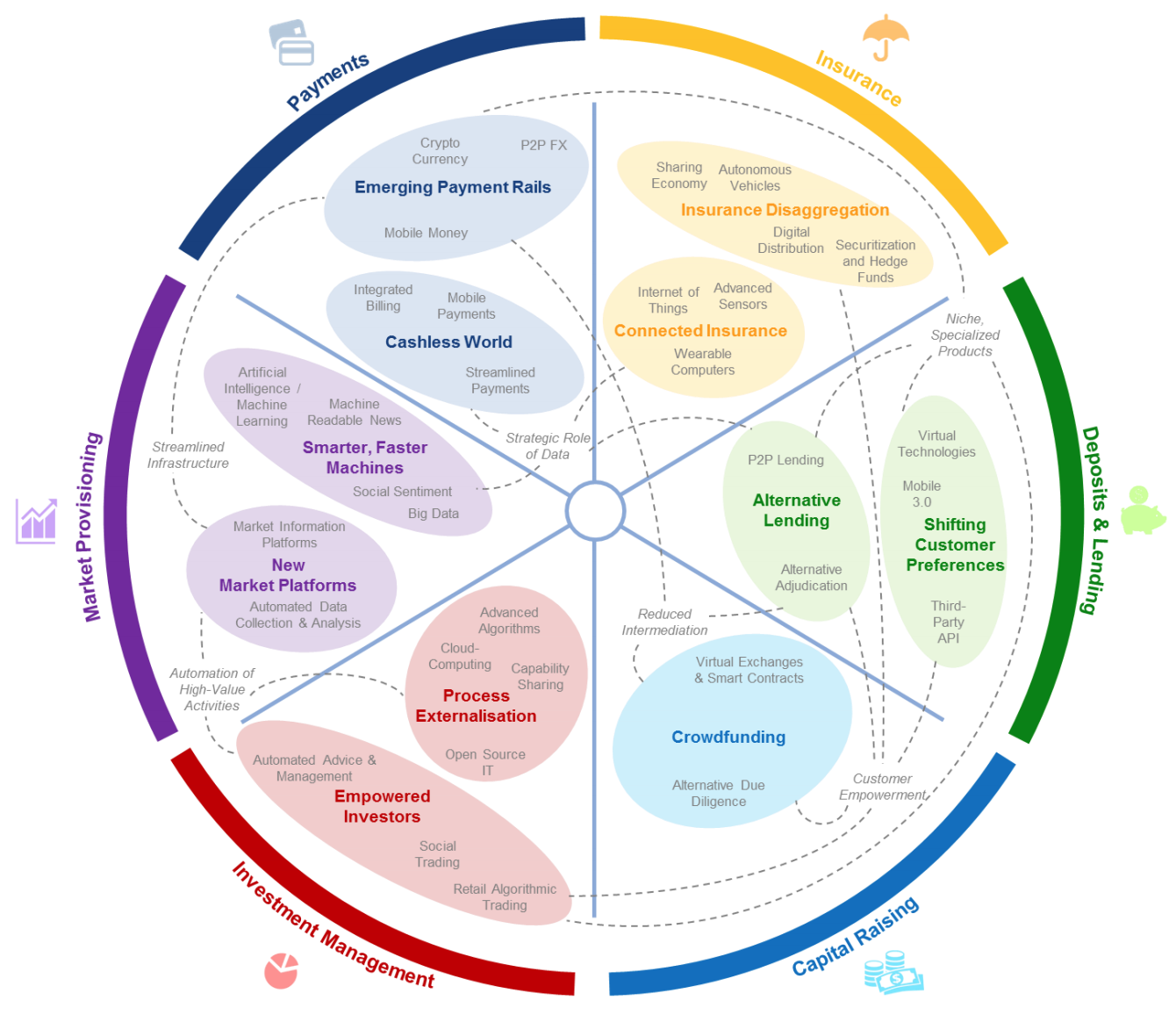 45
Source: http://www3.weforum.org/docs/WEF_The_future__of_financial_services.pdf
5
FinTech: Investment ManagementEmpowered InvestorsProcess Externalization
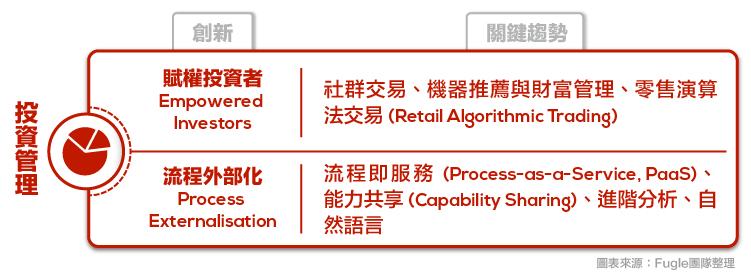 46
Source: https://www.stockfeel.com.tw/2015年世界經濟論壇－未來的金融服務/
6
FinTech: Market Provisioning
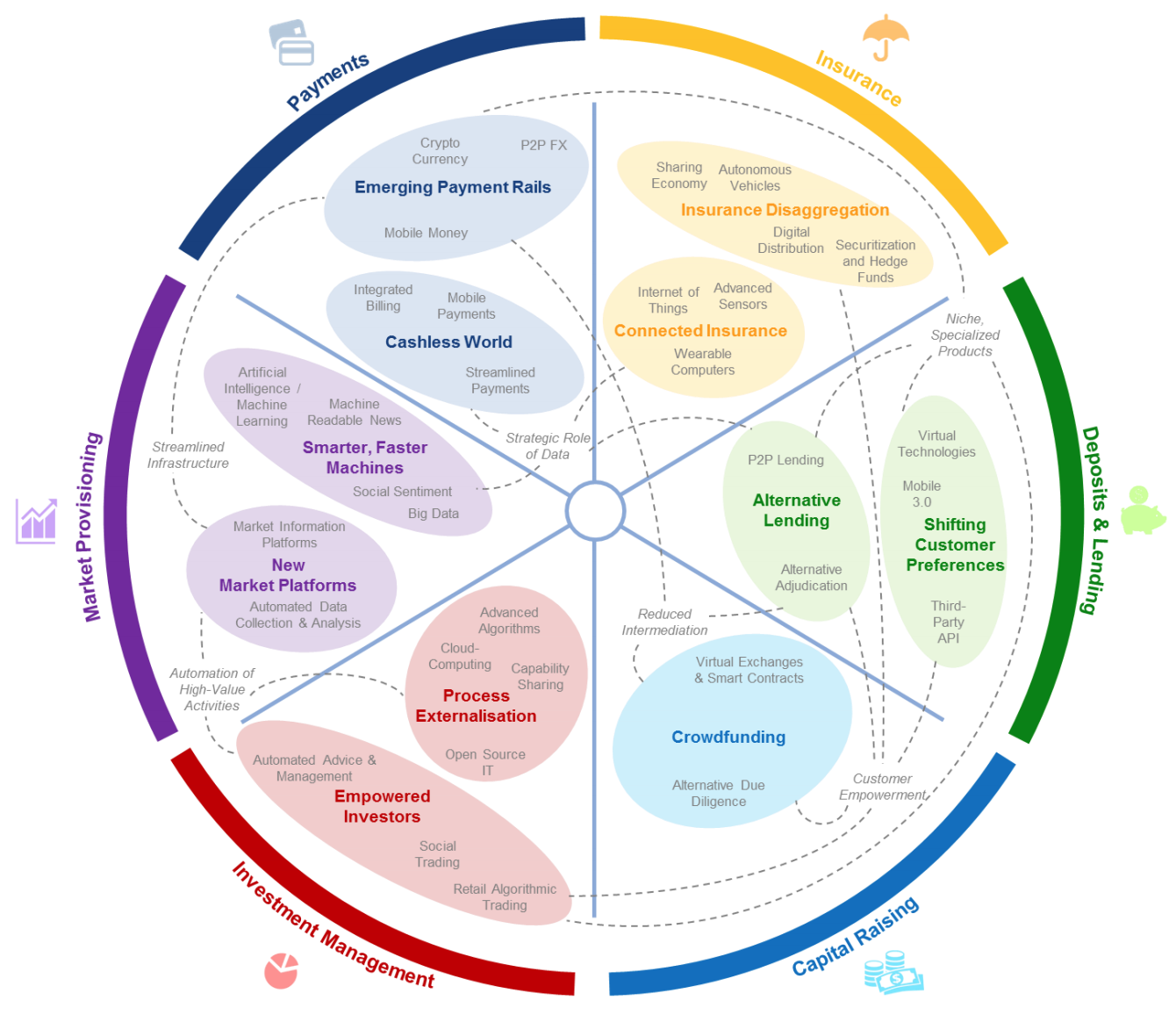 47
Source: http://www3.weforum.org/docs/WEF_The_future__of_financial_services.pdf
6
FinTech: Market ProvisioningSmarter, Faster MachinesNew Market Platforms
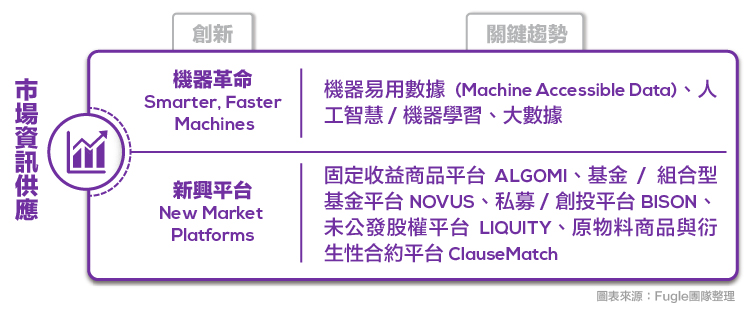 48
Source: https://www.stockfeel.com.tw/2015年世界經濟論壇－未來的金融服務/
Fintech Business Models Innovation
49
The Future of Financial Services
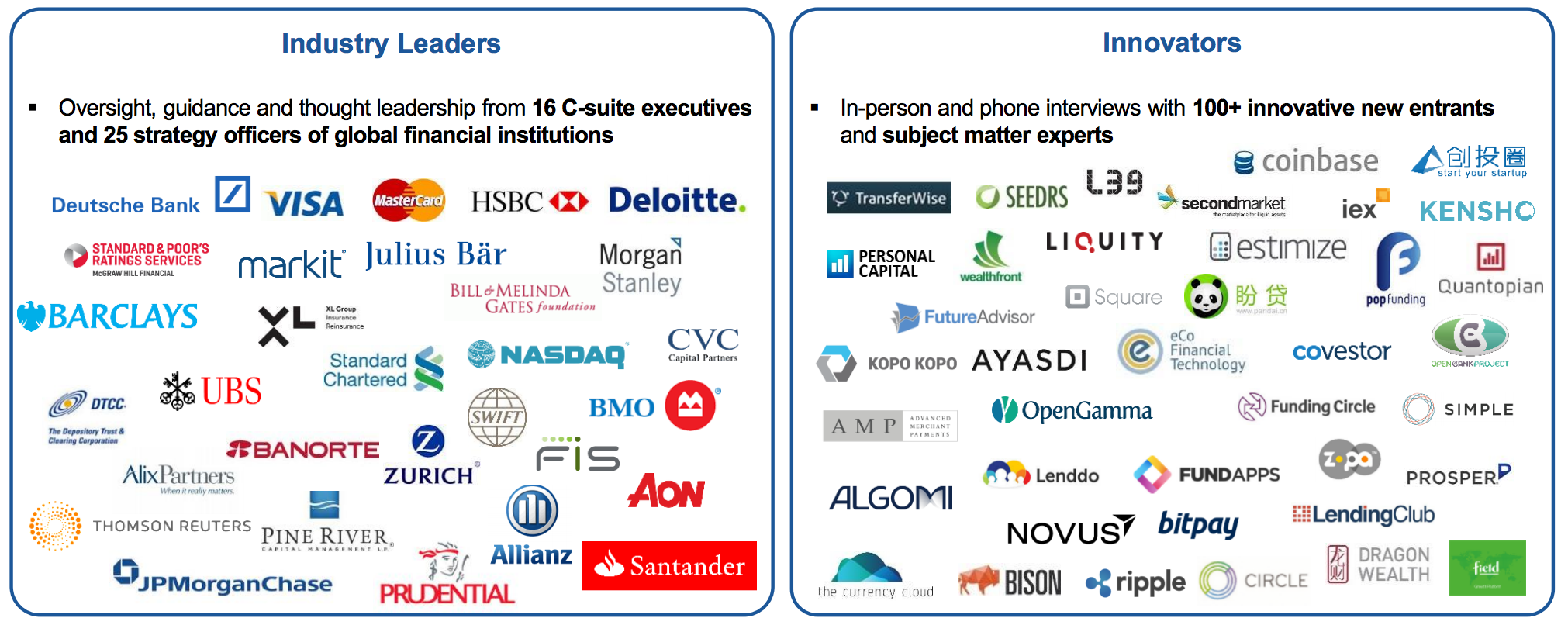 Source: World Economic Forum (2015), The Future of Financial Services, http://www3.weforum.org/docs/WEF_The_future__of_financial_services.pdf
50
Business Model
51
Value
52
Business Model
8
7
2
4
1
KeyPartners
Key Activities
Value Proposition
CustomerRelationships
CustomerSegments
6
3
Key Resources
Channels
9
5
Cost Structure
RevenueStreams
53
Source: Alexander Osterwalder & Yves Pigneur, Business Model Generation: A Handbook for Visionaries, Game Changers, and Challengers, Wiley, 2010.
Business Model
8
7
2
4
1
KeyPartners
Key Activities
Value Proposition
CustomerRelationships
CustomerSegments
What?
6
3
Key Resources
Channels
Who?
How?
Why?
9
5
Cost Structure
RevenueStreams
54
Source: Alexander Osterwalder & Yves Pigneur, Business Model Generation: A Handbook for Visionaries, Game Changers, and Challengers, Wiley, 2010.
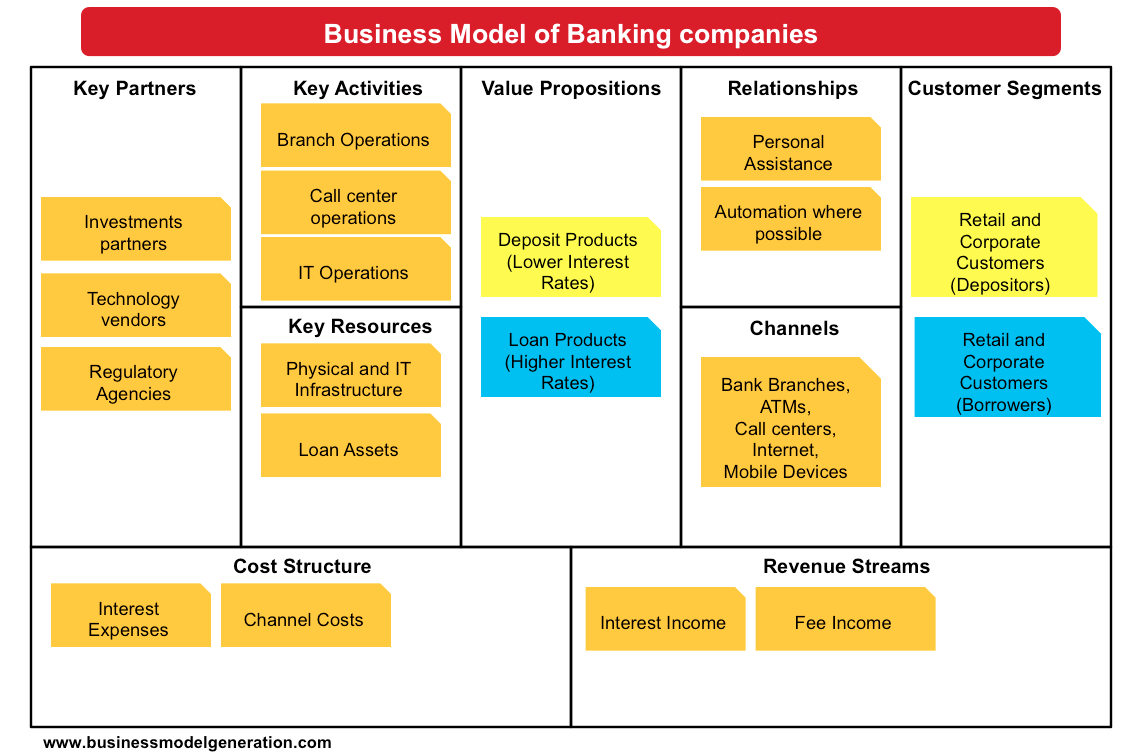 55
Source: http://bmimatters.com/tag/business-model-canvas-examples/
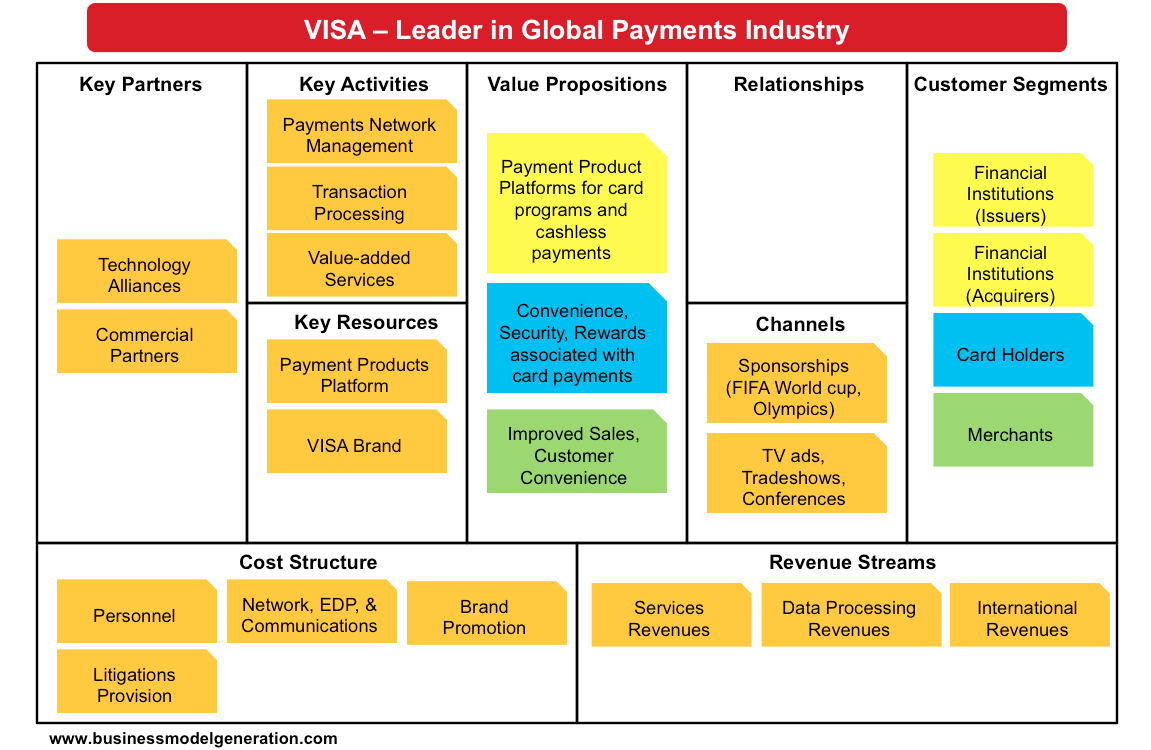 56
Source: http://bmimatters.com/tag/business-model-canvas-examples/
Business Models Innovation
57
Why Business Model Innovation
Target Market
Revenue Mechanism
Value Proposition
Value Network
(Ecosystem)
Value Chain
Competitive Strategy
Source: Chesbrough, Henry. "Business model innovation: it's not just about technology anymore." Strategy & leadership 35, no. 6 (2007): 12-17.
58
Business Model Innovation
Adding new activities
Linking activities in novel ways
Changing one or more parties that perform any of the activities
Source: Amit, Raphael, and Christoph Zott. "Creating value through business model innovation." MIT Sloan Management Review 53, no. 3 (2012): 41.
59
[Speaker Notes: Business Model Innovation
adding new activities
linking activities in novel ways 
changing one or more parties that perform any of the activities.

Source: Amit, Raphael, and Christoph Zott. "Creating value through business model innovation." MIT Sloan Management Review 53, no. 3 (2012): 41.]
Business Model Innovation
What novel activities could help satisfy those needs
2
5
How will value be created for each stakeholder?
1
What customer needs will the new business model address?
3
How could the activities be linked in novel ways?
What revenues models can be adopted to complement the business model?
6
What should perform the activities? What novel governance arrangements can be found?
4
Source: Amit, Raphael, and Christoph Zott. "Creating value through business model innovation." MIT Sloan Management Review 53, no. 3 (2012): 41.
60
From E-Commerce to Conversational Commerce: Chatbots and Virtual Assistants
61
Source: http://www.guided-selling.org/from-e-commerce-to-conversational-commerce/
H&M’s chatbot on Kik
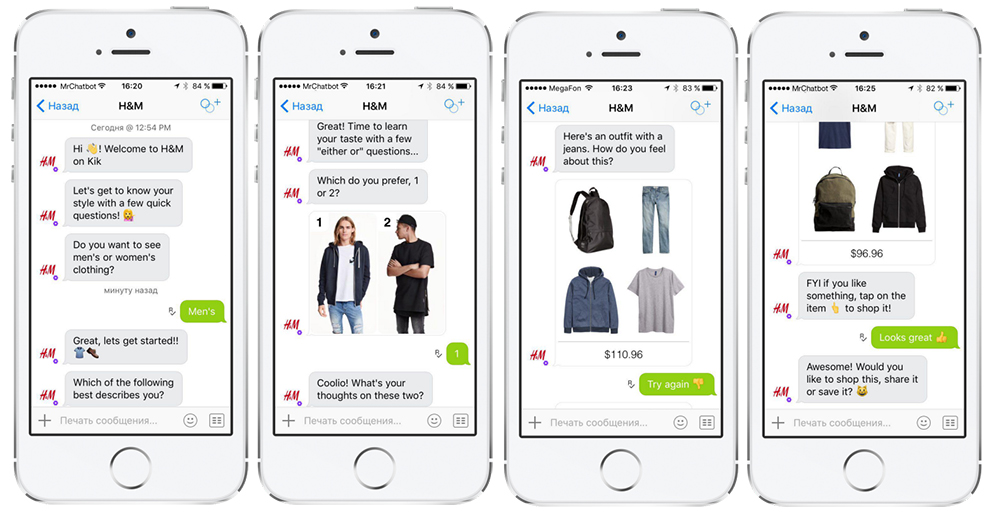 62
Source: http://www.guided-selling.org/from-e-commerce-to-conversational-commerce/
Uber’s chatbot on Facebook’s messenger
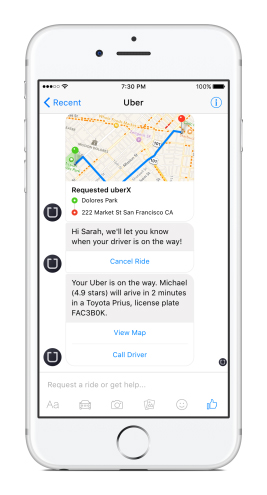 Uber’s chatbot on Facebook’s messenger - one main benefit: it loads much faster than the Uber app
63
Source: http://www.guided-selling.org/from-e-commerce-to-conversational-commerce/
Savings Bot
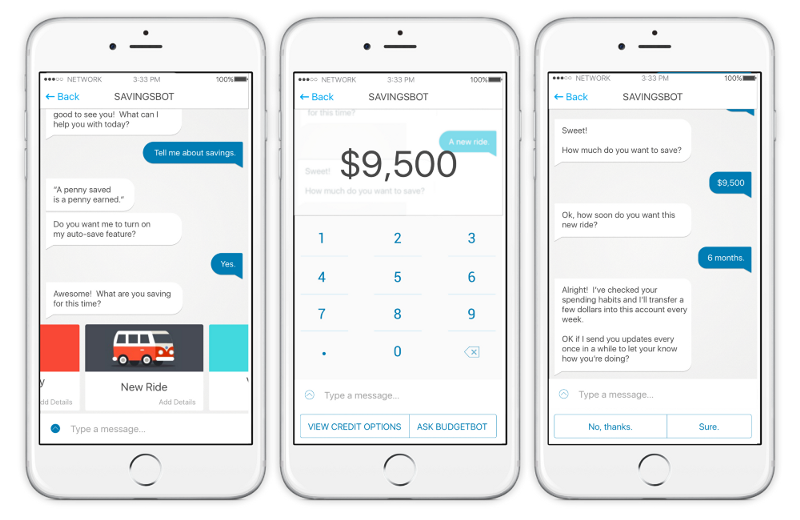 64
Source: https://chatbotsmagazine.com/artificial-intelligence-ai-and-fintech-part-1-7cae1e67dc13
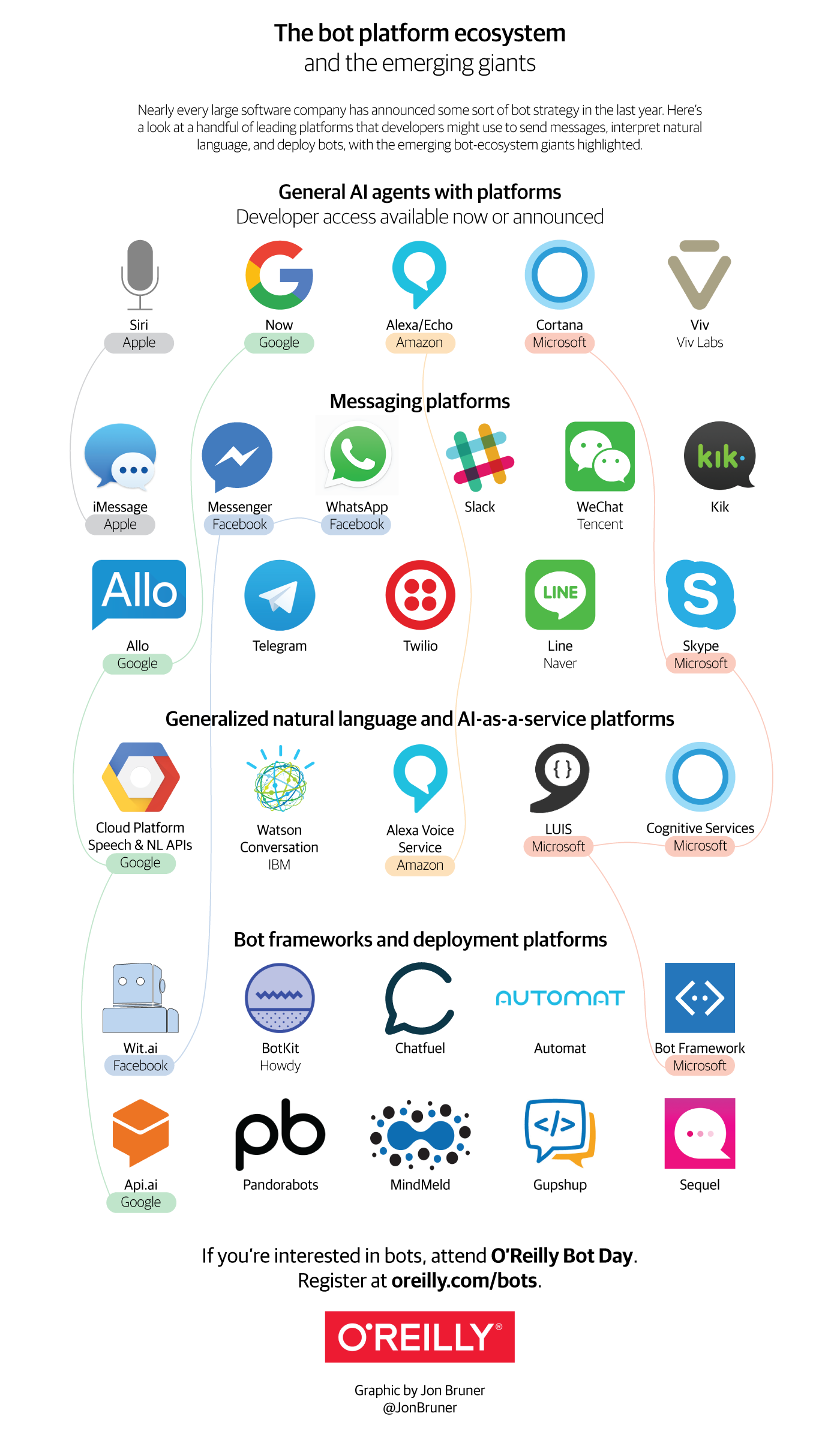 65
Source: https://www.oreilly.com/ideas/infographic-the-bot-platform-ecosystem
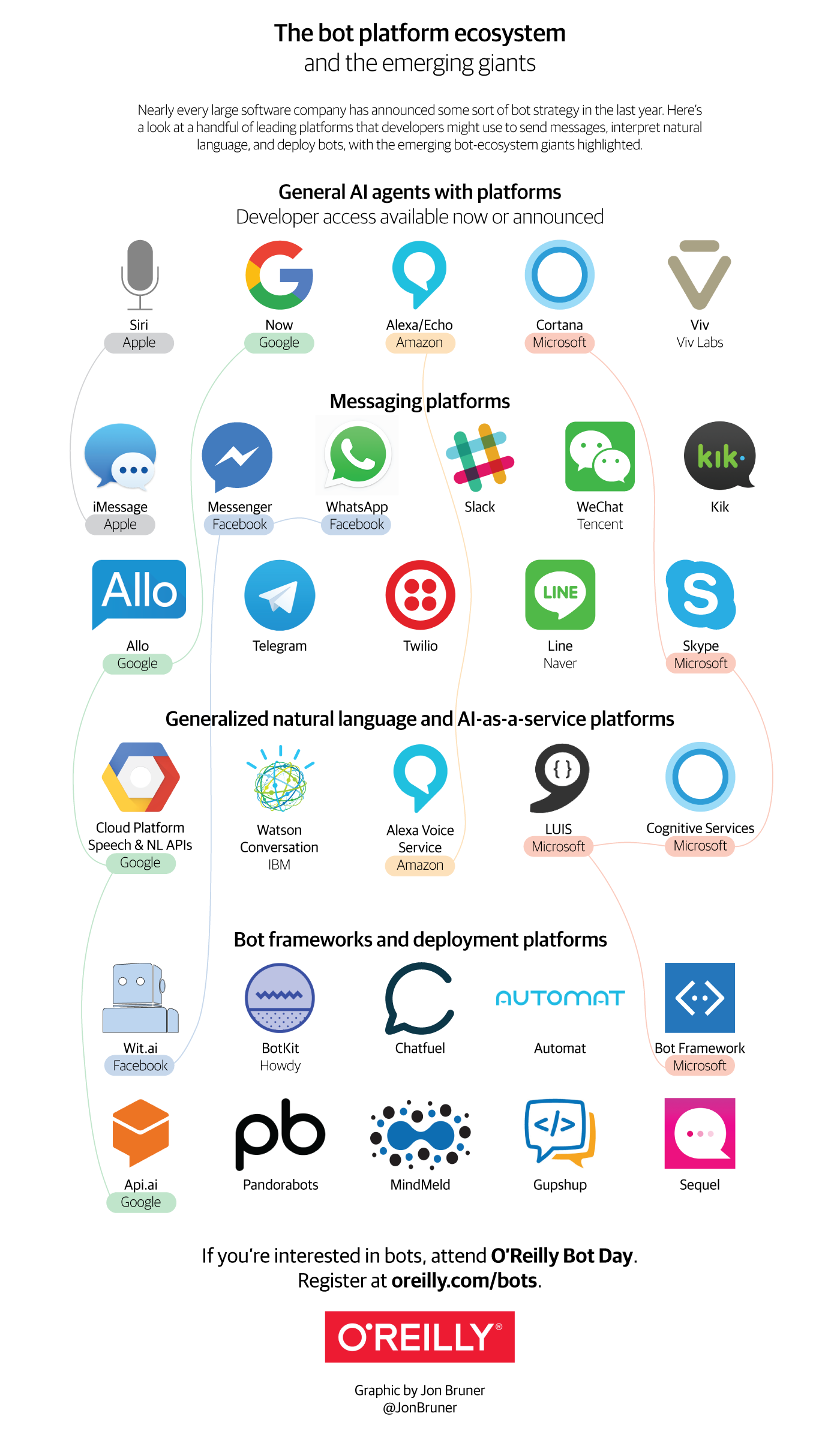 66
Source: https://www.oreilly.com/ideas/infographic-the-bot-platform-ecosystem
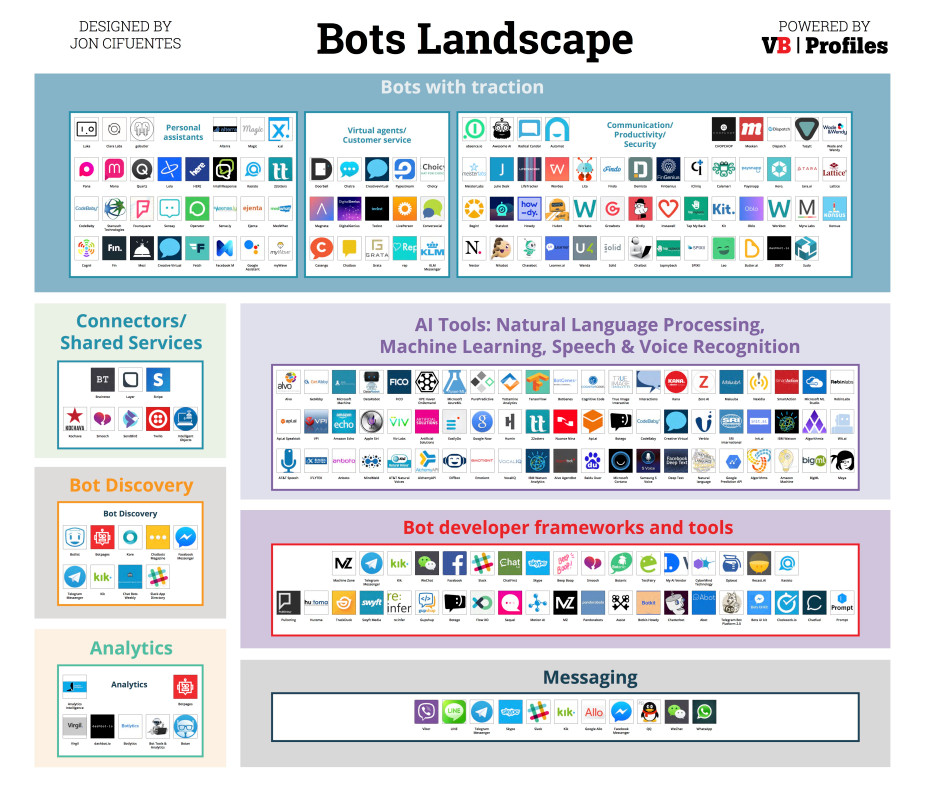 67
Source: https://venturebeat.com/2016/08/11/introducing-the-bots-landscape-170-companies-4-billion-in-funding-thousands-of-bots/
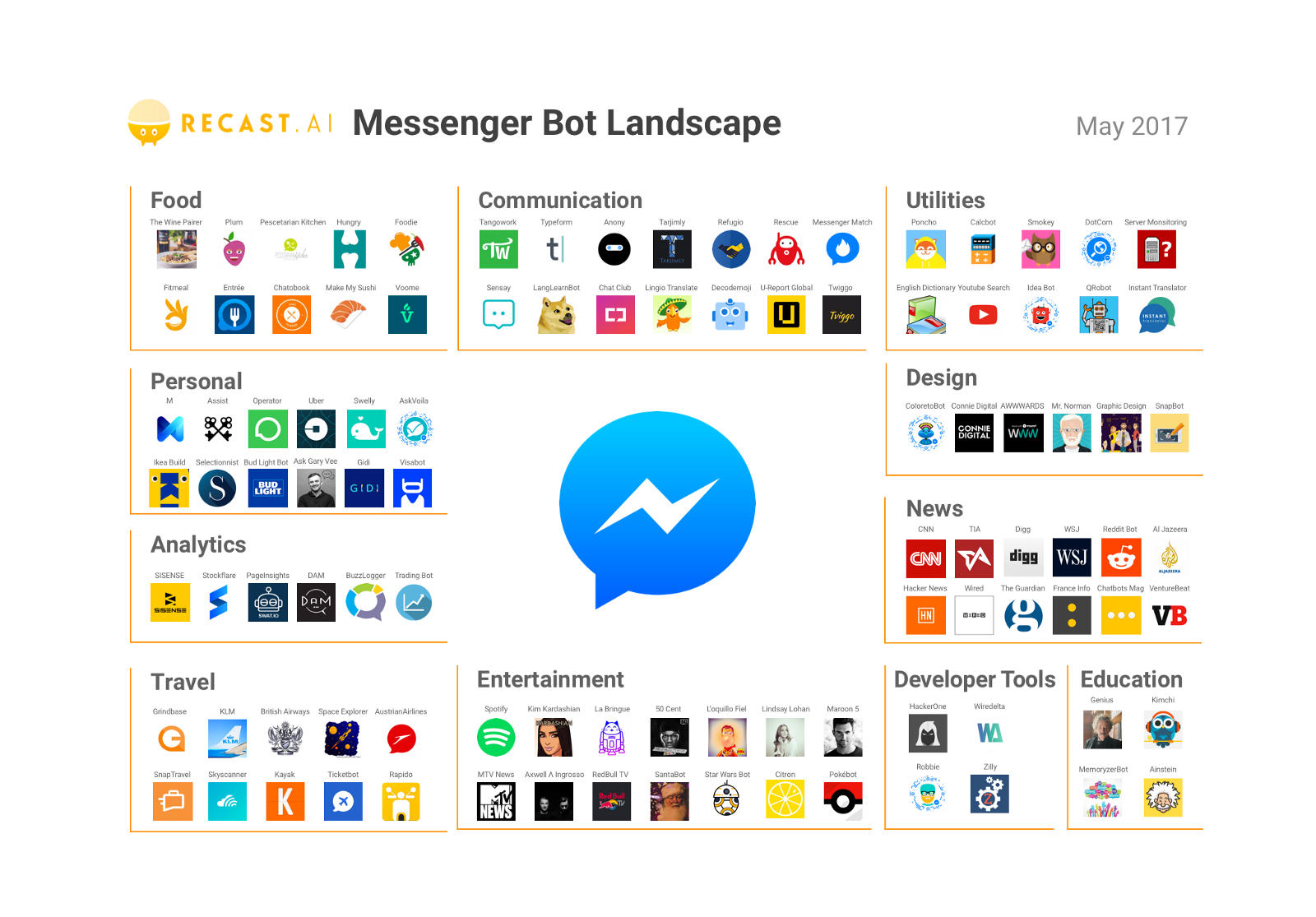 68
Source: https://medium.com/@RecastAI/2017-messenger-bot-landscape-a-public-spreadsheet-gathering-1000-messenger-bots-f017fdb1448a /
Python Pandas for Finance
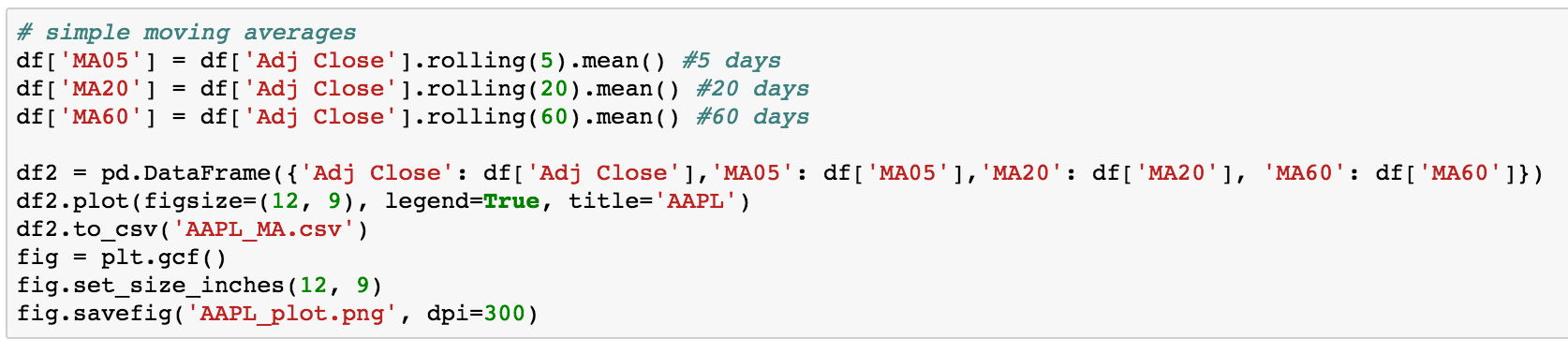 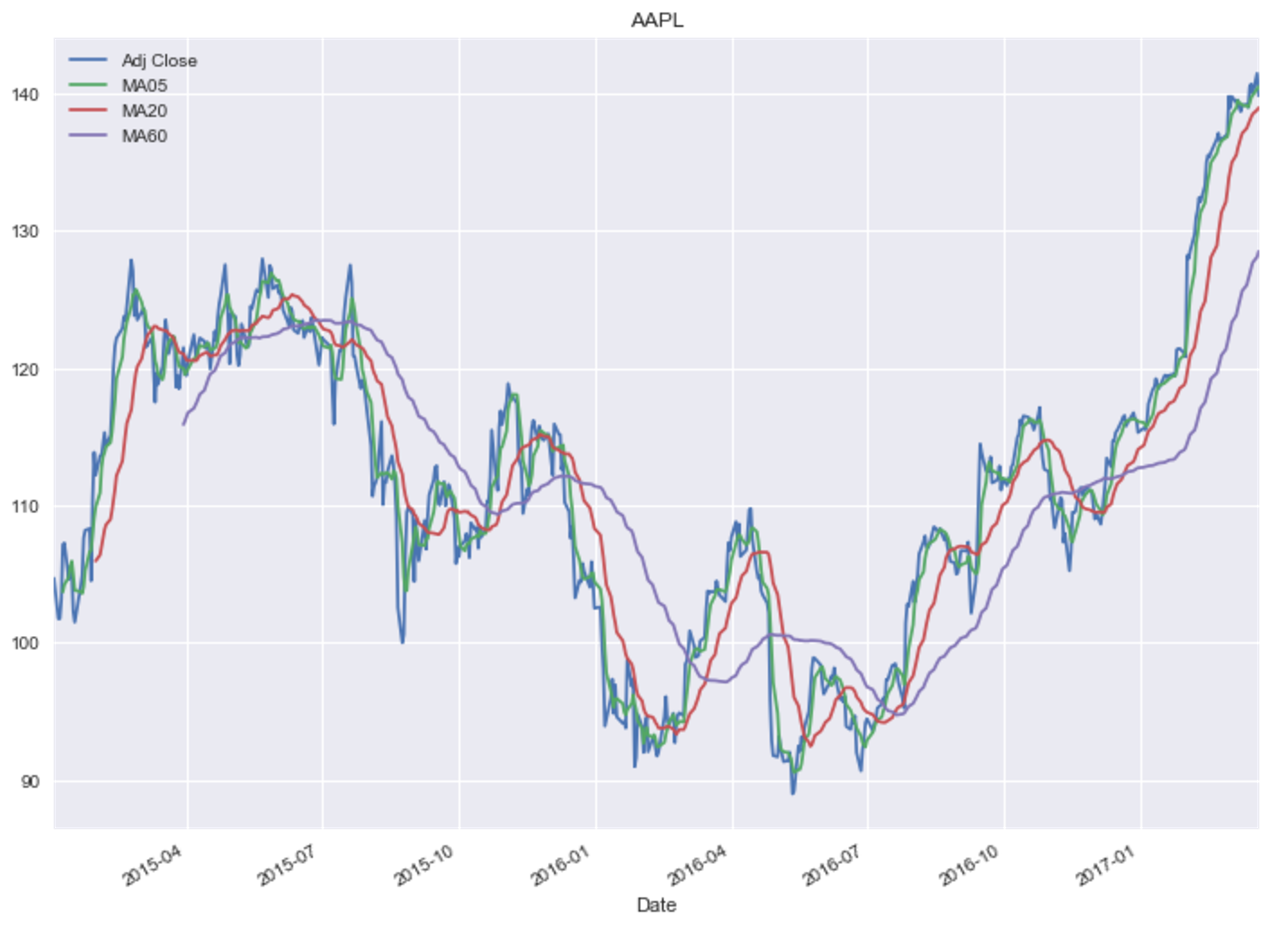 69
Source: https://mapattack.wordpress.com/2017/02/12/using-python-for-stocks-1/
Artificial Intelligence and Deep Learning for Fintech
70
From Algorithmic Trading to Personal Finance Bots: 41 Startups Bringing AI to Fintech
71
Source: https://www.cbinsights.com/blog/artificial-intelligence-fintech-market-map-company-list/
From Algorithmic Trading To Personal Finance Bots: 41 Startups Bringing AI To Fintech
AI in Fintech
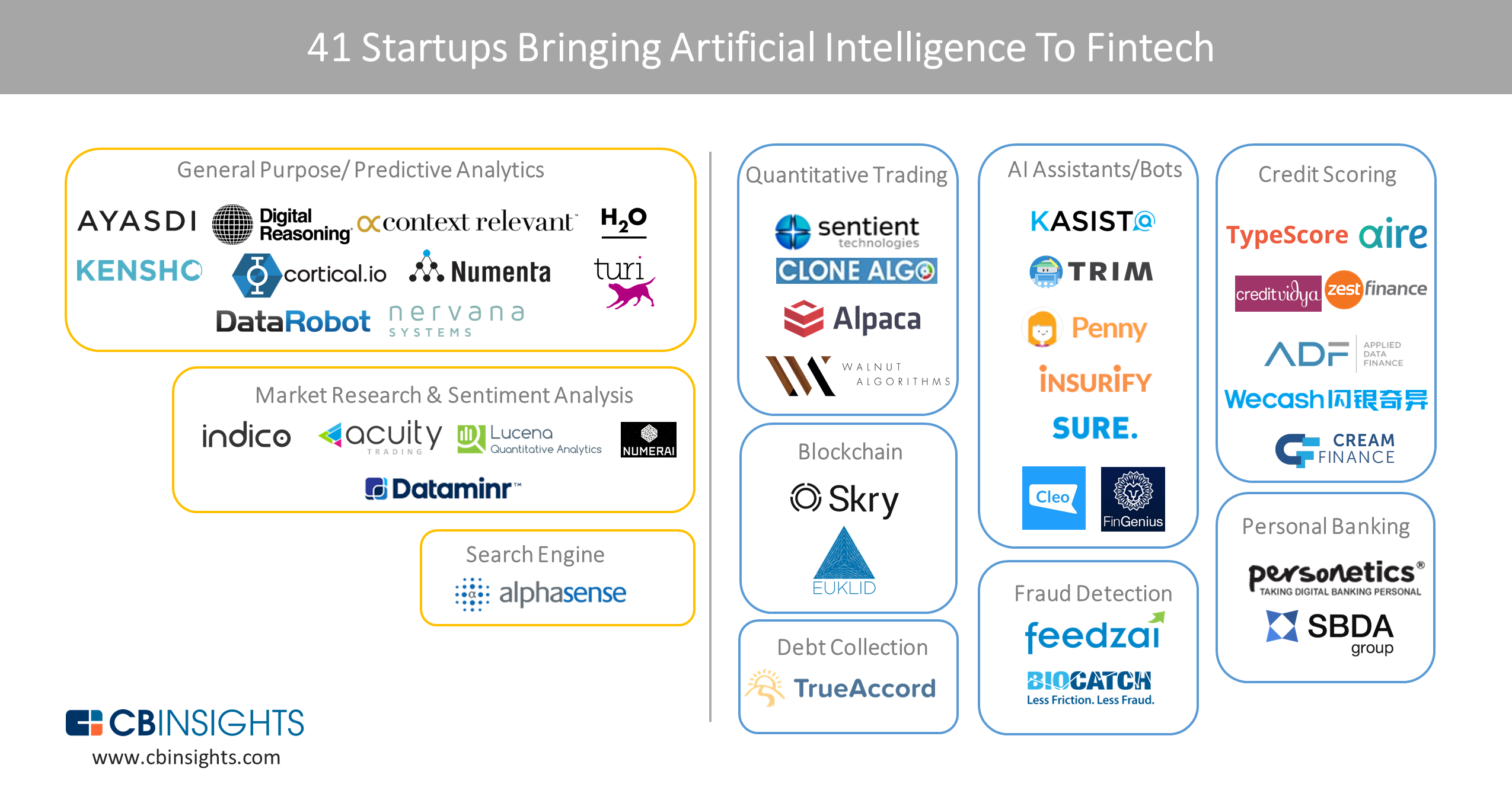 72
Source: https://www.cbinsights.com/blog/artificial-intelligence-fintech-market-map-company-list/
Artificial Intelligence (AI) in Fintech
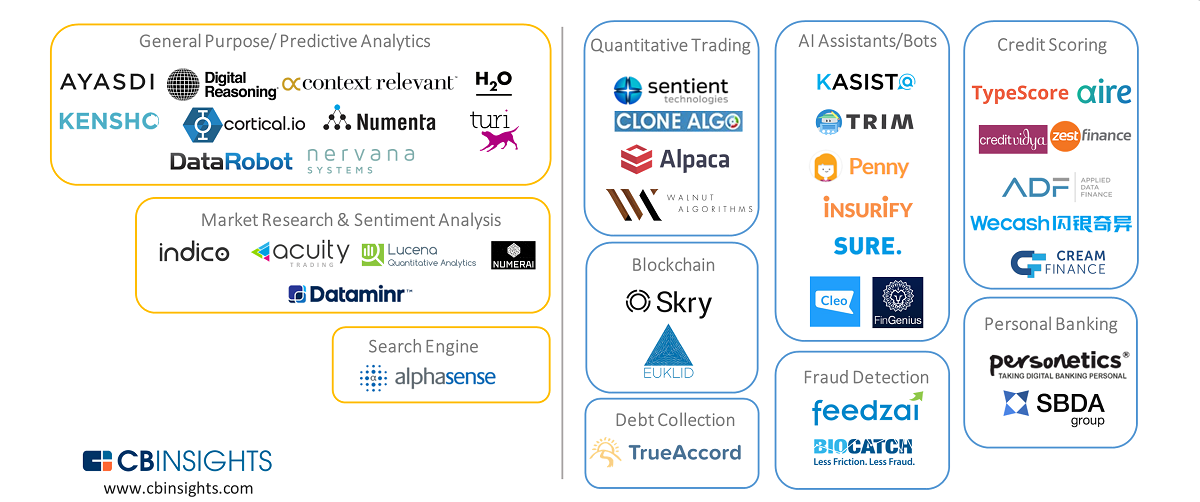 73
Source: https://www.cbinsights.com/blog/artificial-intelligence-fintech-market-map-company-list/
Artificial Intelligence (AI) in Fintech
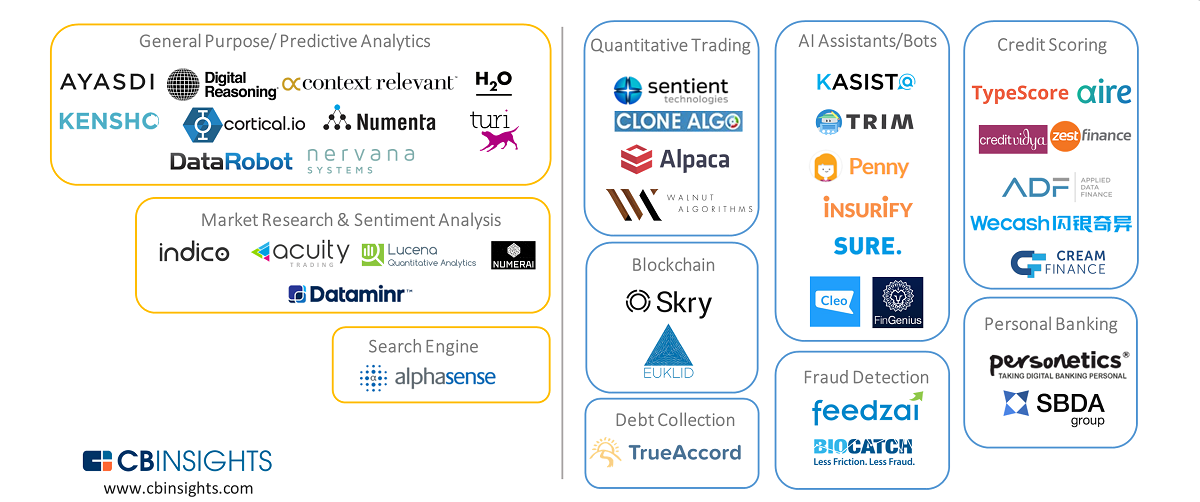 74
Source: https://www.cbinsights.com/blog/artificial-intelligence-fintech-market-map-company-list/
Artificial IntelligenceMachine Learning & Deep Learning
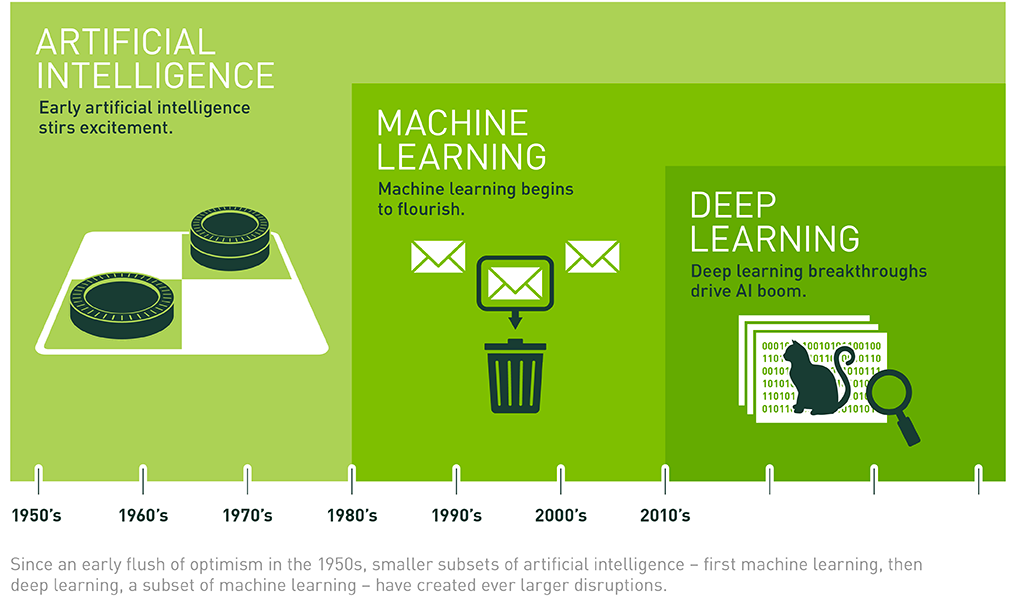 75
Source: https://blogs.nvidia.com/blog/2016/07/29/whats-difference-artificial-intelligence-machine-learning-deep-learning-ai/
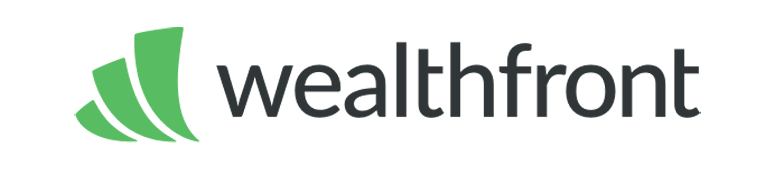 Wealthfront Robo Advisor
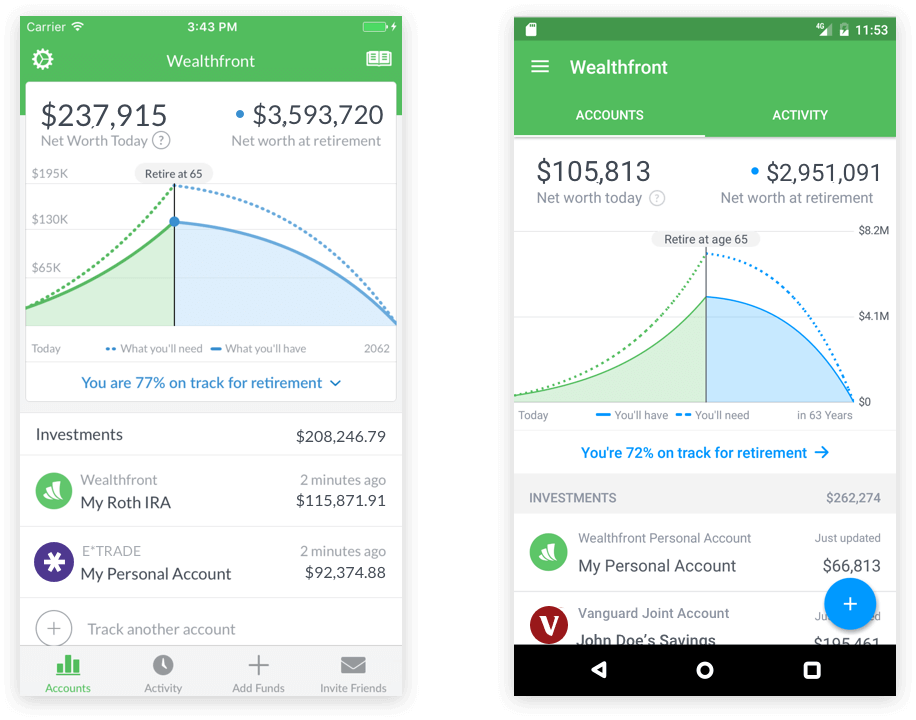 76
Source: https://www.wealthfront.com/
財務金融大數據分析Big Data Analytics in Finance
77
投資大數據分析Big Data Analytics in Investment
78
人工智慧與財務應用Artificial Intelligence and Financial Application
79
人工智慧與投資分析Artificial Intelligence and Investment Analysis
80
Summary
This course introduces the fundamental concepts and research issues of Big Data Analytics in Finance. 
Topics include 
Business Models of Fintech
Artificial Intelligence for Investment Analysis and Robo-Advisors
Conversational Commerce and Intelligent Chatbots for Fintech
Event Study
Foundations of Finance Big Data Analytics in Python
Big Data Analytics with Numpy in Python
Finance Big Data Analytics with Pandas in Python
Text Mining Techniques and Natural Language Processing
Deep Learning with Keras in Python
Deep Learning with TensorFlow
Deep Learning for Finance Big Data
Social Network Analysis
Case Study on Big Data Analytics in Finance
81
Contact Information
戴敏育 博士 (Min-Yuh Day, Ph.D.)
　
專任助理教授
淡江大學 資訊管理學系

電話：02-26215656 #2846
傳真：02-26209737
研究室：B929
地址： 25137 新北市淡水區英專路151號
Email： myday@mail.tku.edu.tw
網址：http://mail.tku.edu.tw/myday/
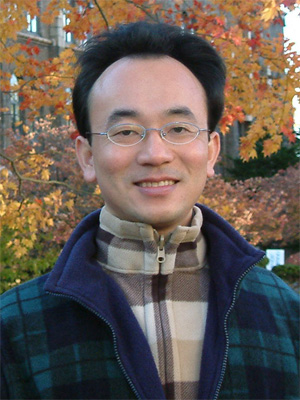 82